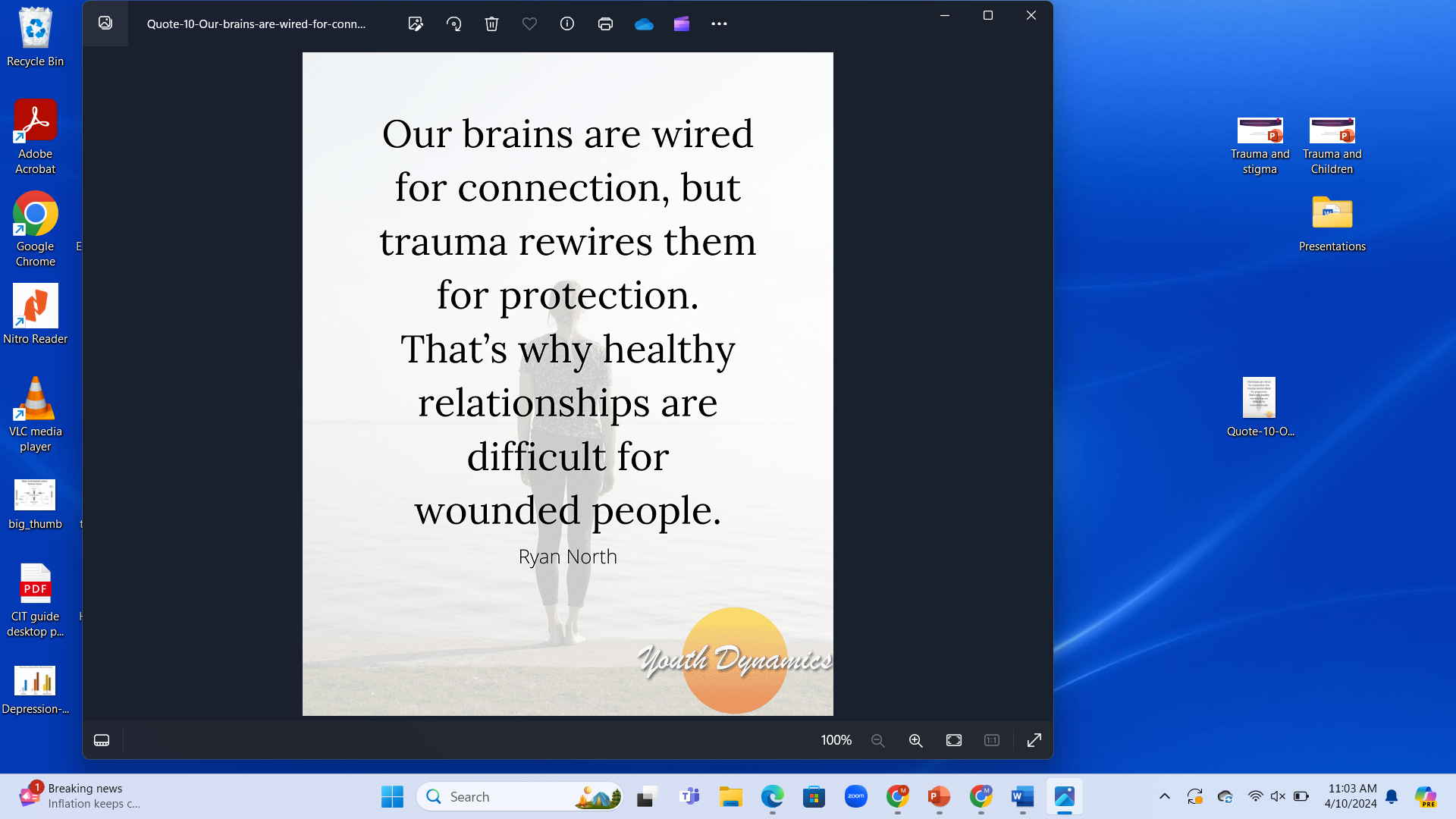 Youth- CIT Trauma, ACES and Developmental Stages
Monica bellucci, M.ed, lmhc – western ma cit- ttac clinical coordinator
Lieutenant Christopher Bonnett - Montague Police department
Learning objectives
Participants will be able to identify childhood trauma and how that affects the child’s developing brain
Participants will gain knowledge on ACE’s (Adverse Childhood Experiences) and how it impacts all areas of functioning throughout a persons life span and puts individuals at a greater risk for justice system involvement.
Participants will gain better understanding of the three stages of adolescent development and developmental milestones of adolescence
Participants will gain better understanding of generational trauma
Participants will understand practical skills on how to interact with youth when in a “crisis” state
The neocortex and “lizard brain” (review)
The cerebral cortex, the frontal cortex, is the front structure of our brain.
It contains most of our language abilities. This hemisphere of the brain processes information in an explicit, logical, analytical, and linear fashion.
It’s important for our functioning in a health lifestyle, that everything is integrated and linked.
This part of the brain is not fully developed until around age 25
The biggest growth period for brain growth is ages birth – 2 years, 12-18, 2-12
The Neocortex or “frontal lobe” goes “offline” in times of high stress
Trauma Responses
Flight
Flight
Freeze 
Appease (Fawn)
What is traumatic is not always dramatic
What humans need for biological (species) survival
Food
Water
Shelter
Sex
Attachment/connection
Still face experiment
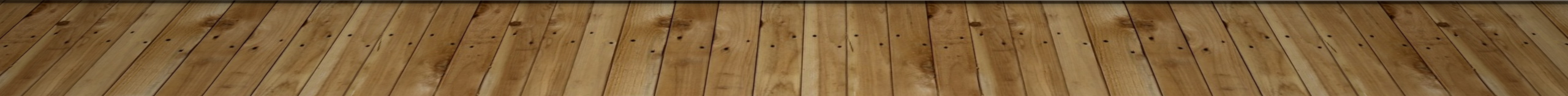 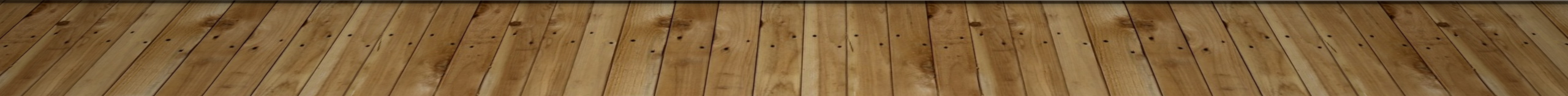 Nadine burke harris  “the well”
Adverse Childhood Experiences (ACES) Questionnaire
A household member swore at, insulted, humiliated, or put you down in a way that scared you OR a household member acted in a way that made you afraid that you might be physically hurt 
 Someone touched your private parts or asked you to touch their private parts in a sexual way that was unwanted, against your will, or made you feel uncomfortable 
More than once, you went without food, clothing, a place to live, or had no one to protect you 
 Someone pushed, grabbed, slapped or threw something at you OR you were hit so hard that you were injured or had marks 
You lived with someone who had a problem with drinking or using drugs  You often felt unsupported, unloved and/or unprotected
Adverse Childhood Experiences (ACES) Questionnaire (cont)
At any point since you were born… 
You have been in foster care 
You have experienced harassment or bullying at school 
You have lived with a parent or guardian who died 
You have been separated from your primary caregiver through deportation or immigration
Adverse Childhood Experiences (ACES) Questionnaire (cont)
You have had a serious medical procedure or life threatening illness 
You have often seen or heard violence in the neighborhood or in your school neighborhood 
You have been detained, arrested or incarcerated 
You have often been treated badly because of race, sexual orientation, place of birth, disability or religion
 You have experienced verbal or physical abuse or threats from a romantic partner (i.e. boyfriend or girlfriend)
Harlow’s Monkeys
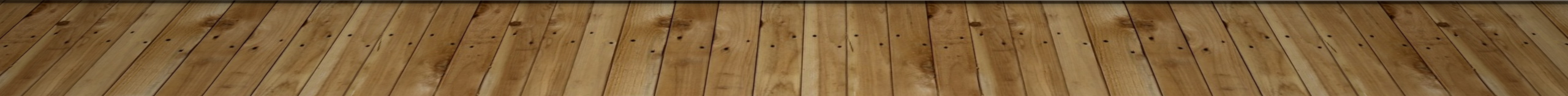 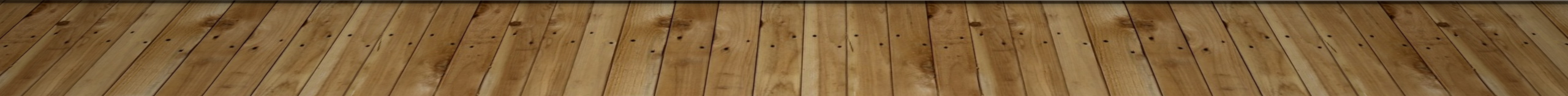 How the developing brain response to repeated ongoing childhood trauma
The development and functioning of the three parts of the brain rely heavily on our childhood experiences. This includes early attachment figures, conditions in our environment, and traumas.
If we have ongoing or repeated threats in life, or on-going emotional/physical neglect, our brains become hypersensitive to cues that remind us of those traumatic experiences.
 We can then have intense emotional reactions to cues, and our “lizard brain” will then automatically activate our survival/trauma response system
Trauma and the developing teenage Brain
When our “lizard brain” is active, stress hormones (adrenaline and cortisol), are released and remain in a child or adolescence’s system and brain much longer than in adults (5-10 minutes for adults versus 1-2 hours for adolescents!)
These hormones drastically reduce, or block, the brain’s ability to access the Pre-Frontal Cortex, the rational-thinking part.  They are “offline”
Biologically speaking, when stressed, teenagers are not nearly as able to think through situations rationally as adults are.
adolescents are not just “mini adults”
Early Adolescence (10-13 years old)

Middle Adolescence (14-17 years old)

Late Adolescence/Young Adult (18-21 years old)
Early adolescence (10-13 years old)
Puberty starting
May start questioning their sexuality/gender
Increase sexual interest begins
Body changes start to evoke both curiosity and anxiety
Early adolescence (10-13 years old)
Cognitive development at this stage
More concrete and “black and white”, “all or nothing” thinking.  Limited capacity for abstract thought.
Start to become more socially aware and become more self conscious about their appearance
Start to develop deeper moral thinking
Starting to express more independence, more need for privacy and start to react more strongly when limits are enforced
Middle adolescence (14-17 years old)
Puberty and sexual interests and desire continue to grow 
Less time wanting to spend with family, increased need to spend time with friends
Increased need for independence and pushing back against parents and authority figures, while at the same time increased need for peer/social interdependence
Emotions and impulses drive many decision-making experiences (foot is on the “gas” in the emotion, impulse and pleasure-seeking part of the brain at this stage, and the part of the brain that controls the “brakes” is not developed fully at this time.)
Peer Pressure and desire for social acceptance is at its highest point during the stage
Late adolescence/young adulthood (18-21 years old)
More cognitive/frontal lobe development than physical development at this stage
Better impulse control, future planning, delayed gratification, as the “break” part of the brain becomes more developed
Begin having a stronger sense of identity and own personal values separate from peer groups
Continue with increase independence, stronger friendships and romantic relationships begin.
Typical Adolescence behaviors
Defiance to authority
Caring more about what friends think than what parents think
Experimenting with sexual behavior (i.e., sexting)
Experimenting with drugs and alcohol
Unsafe Driving
Typical Adolescence behaviors
Risky or unsafe behaviors which can be for their own thrill or to impress others
Trespassing and property crime
Allegiance to friends and need to protect reputation can lead to threats and fighting
Focus on the self resulting in a lack of consideration for potentially disturbing others (e.g., being loud, trespassing on private property, using foul language around families)
Power of peer influence on adolescence brain
The driving study: exposure to peers doubled the risk taking behavior of adolescents.

“The presence of peers makes adolescents and youth, but not adults, more likely to take risks and more likely to make risky decisions.”
Some examples of atypical childhood development
Parentified
Extremely poor impulse control
“Adult knowledge” but limited insight or context to understand nuances and abstract nature
Younger behaviors than age, bed wetting, temper tantrums
Factors that can contribute to Atypical development
Trauma
Intergenerational trauma
Neurological
Genetics
Mental Health
Generational trauma
Is generational trauma nature or nurture?

It is Both
Generational trauma
There is scientific evidence that trauma can be passed between generations epigenetically, which means that trauma experienced by an ancestor may affect the way your genes are expressed.
Punishment as a means for effective results
We all want accountability….



“Saying that youth should be held accountable is not the same as saying that they should be punished.”
But…
Punishment as a means for effective results
Punishment does nothing to address the root cause of the defiant act…. 

…and thus, has little effectiveness to bring about change
Officer Safety and De-Escalation
We understand that officer safety is paramount when entering onto a situation with many unknowns. 
The skills we discuss are best practices for after officers have determined that the situation is safe and secure.
Perceptions of Procedural Fairness
“Findings showed that adolescents’ perceptions of procedural fairness are based on the degree to which they were given the opportunity to express their feelings or concerns, the neutrality and fact-based quality of the decision-making process, whether the youth was treated with respect and politeness, and whether the authorities appeared to be acting out of benevolent and caring motives…”
-Reforming Juvenile Justice:  A Developmental Approach, National Research Council, 2013, p193.
Active listening
Listening to hear, and not necessarily to respond
Mirroring other persons tone, body language (if appropriate) 
Reflective language, repeating back to them what you heard to make sure you understood.
Validation emotions, not behaviors
How a child is feeling is not wrong, even if their behavior was/is – there is a difference
Do not just state “facts”
Behaviors are a form of communication, and typically communicate an emotion
Control, Predictability, and safety
Control – look for ways to ask permission when ever possible, give choice when ever possible
Predictability – state your intentions clearly and in short form.  Let them know next steps, by breaking them down. 
Safety - increasing control and predictability will increase a persons feeling of safety.  Other ways to increase safety is space, tone of voice and body language.
De-escalation
State your intent
         	“I am _____, I am here to help, can I ask you your name?”
Praise down to calm down
	Give expectation 
	Break expectation down into smaller parts
	Look for behaviors to praise
De-escalation
Give choice before voice (once child is visibly calmer)
Tell them your short expectations before giving them a chance to speak by given choice. 
Example:  “I want to hear your side of things, but only if you keep your volume down and hands to yourself.  Do you need to go for a short walk first to calm down, or do you feel ready to speak now?”
Some “tools” to help regulate  and turn frontal lob back “online”
Breathing
Water
Sensory input or elimination 
grounding exercises- smells, tastes sights sounds touch
War heads (strong tasting)
Playdough
Muscle tension (wall sits, planks)
Playfulness/Humor